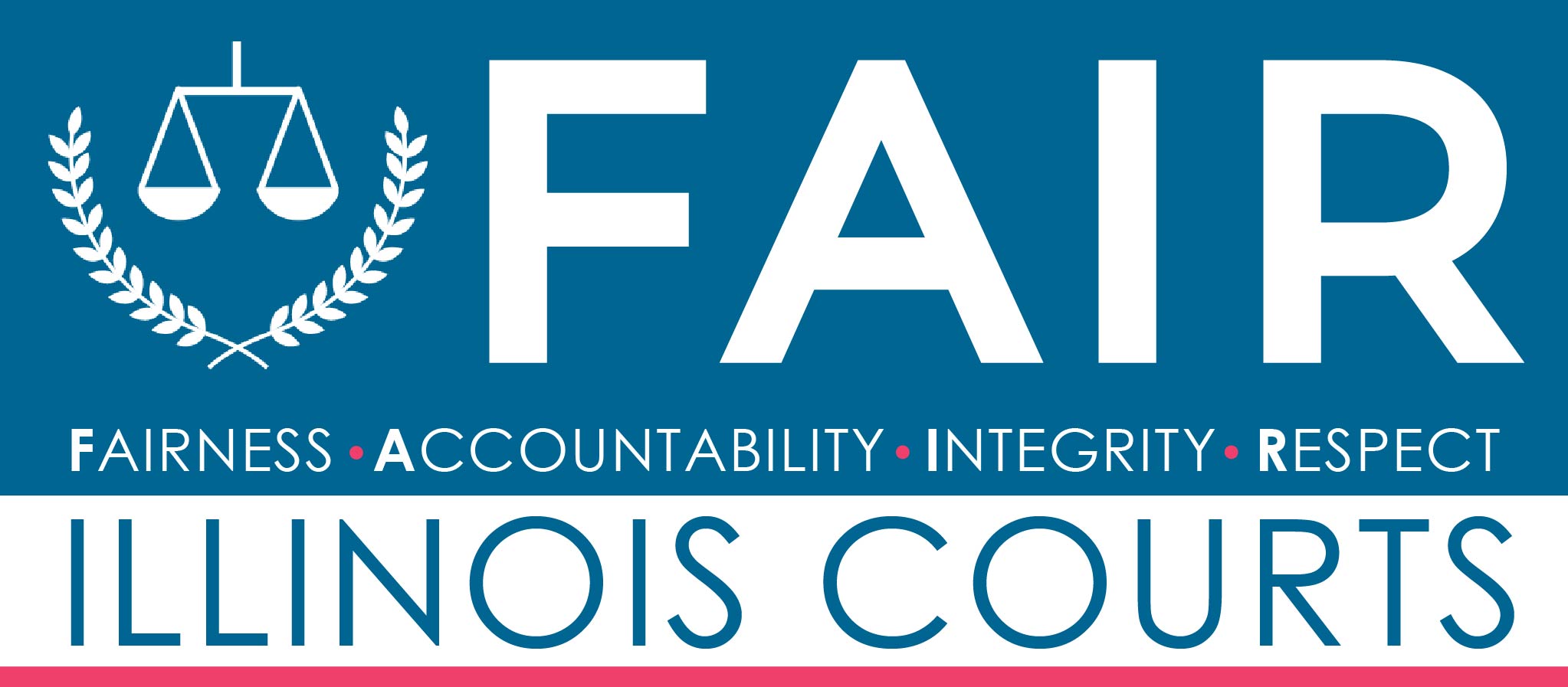 TITLE
SUBHEAD
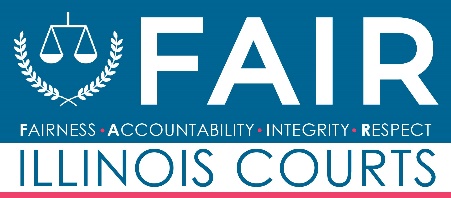 HEADLINE
Copy
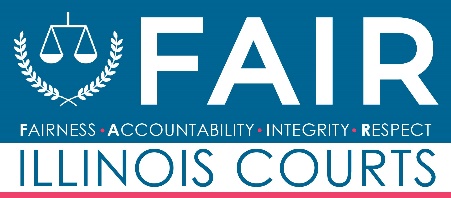 HEADLINE
Copy
Copy
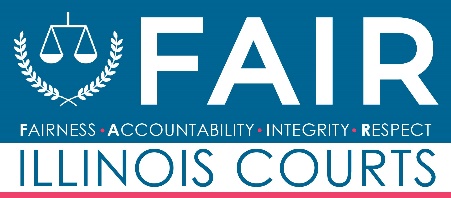 HEADLINE
Subhead
Copy
Sub
Sub
Copy
Sub
Sub
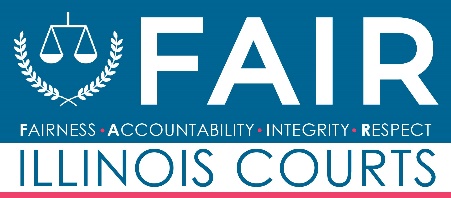 HEADLINE
Copy
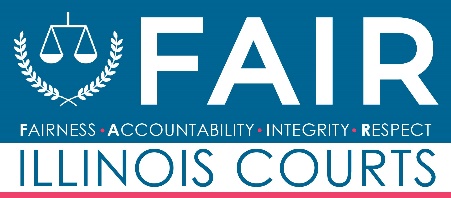 HEADLINE
1. Item 1
2. Item 2
3. Item 3
4. Item 4
5. Item 5
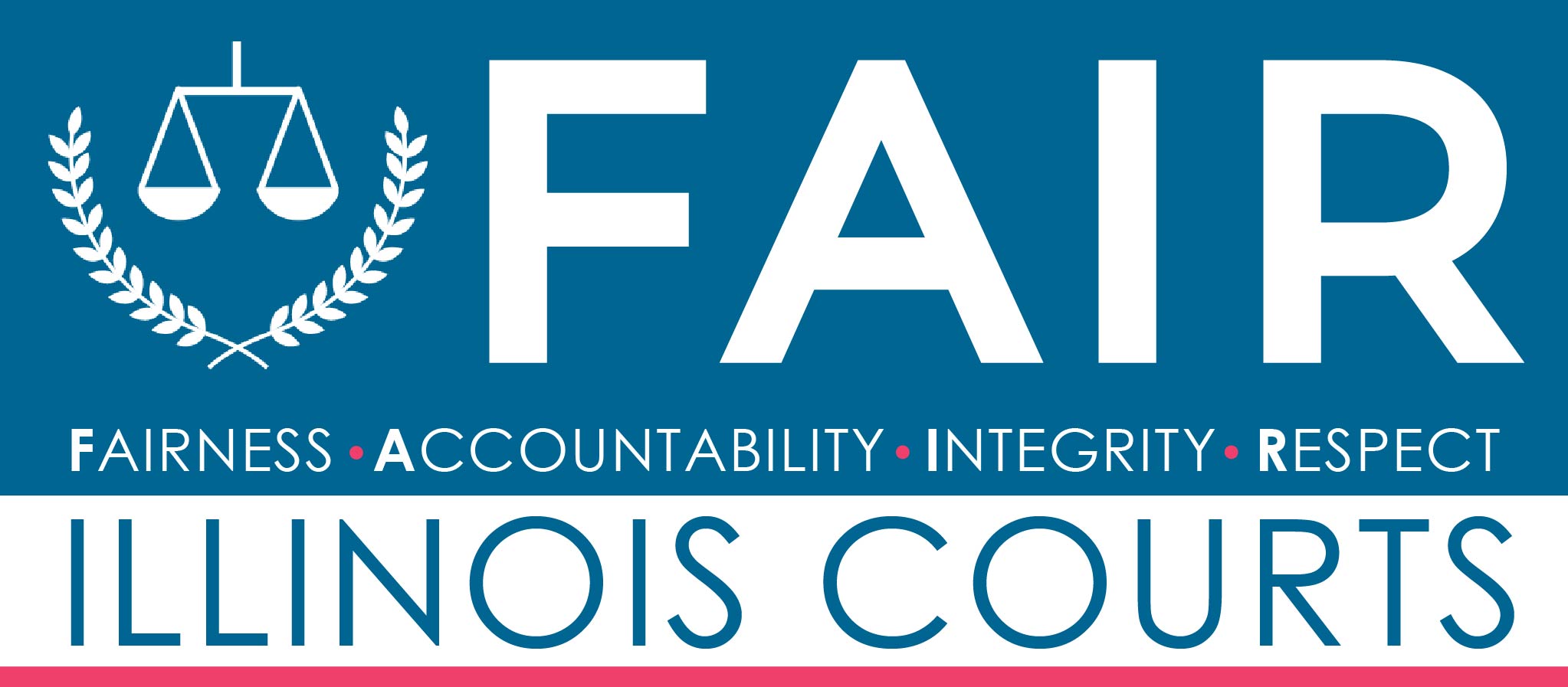 THANK YOU!
Questions?